Anzahl der SARS-CoV-2-PCR-Testungen und Positivenanteil nach KW
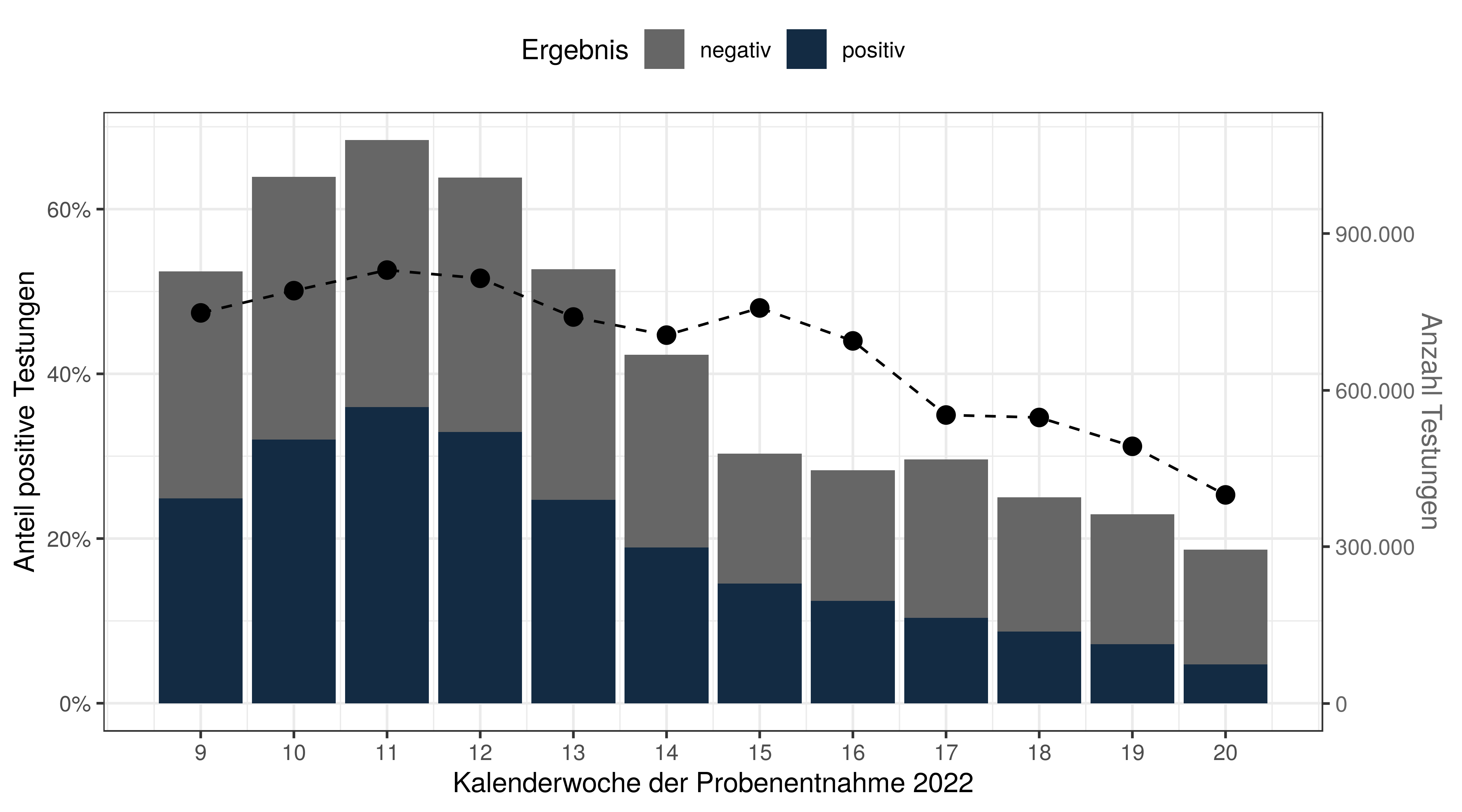 1
Anzahl der SARS-CoV-2-PCR-Testungen und Positivenanteil nach KW stratifiziert nach Einrichtung
2
Anzahl getestete Personen und Positivenanteil nach Altersgruppen – Datenstand 24.05.2022
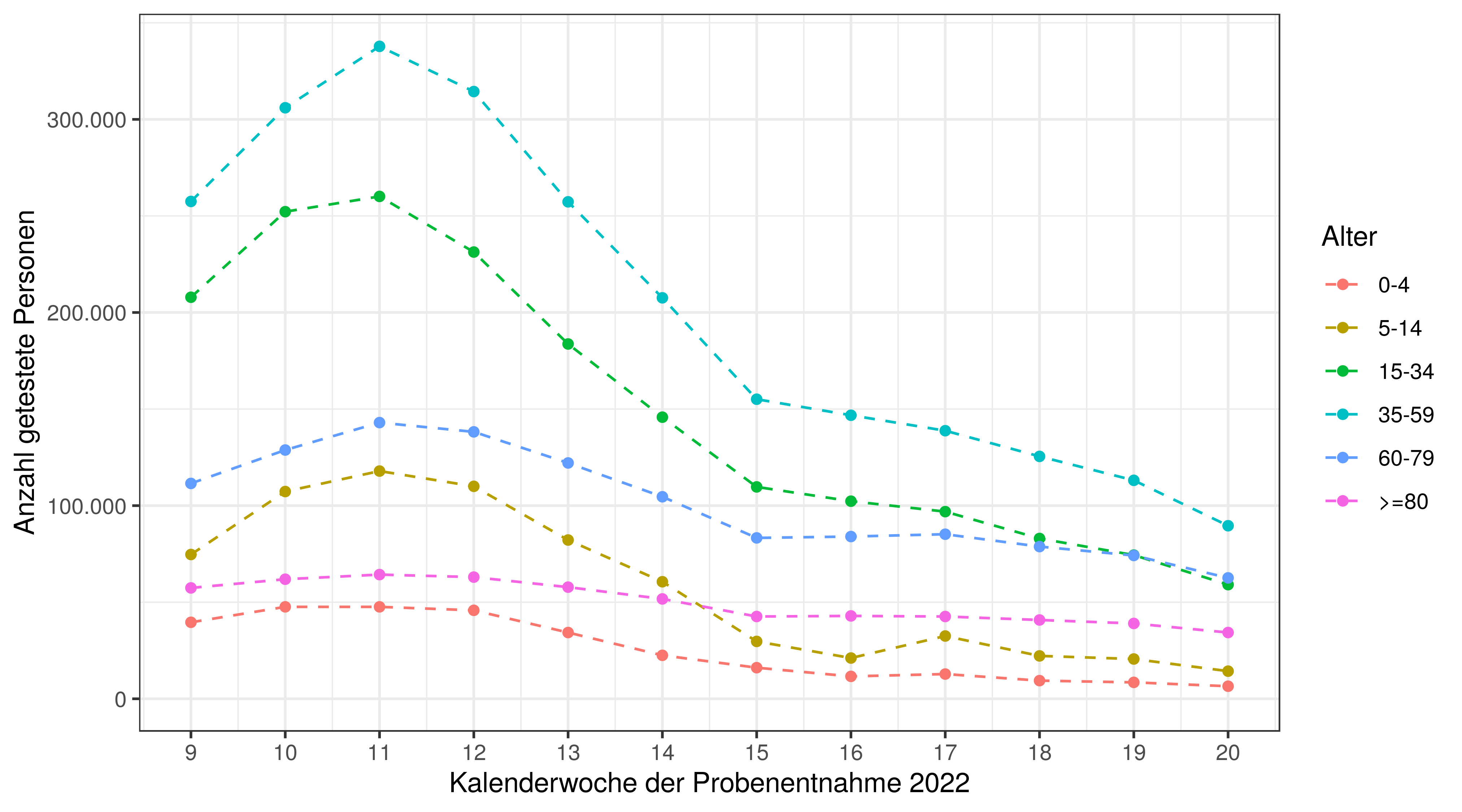 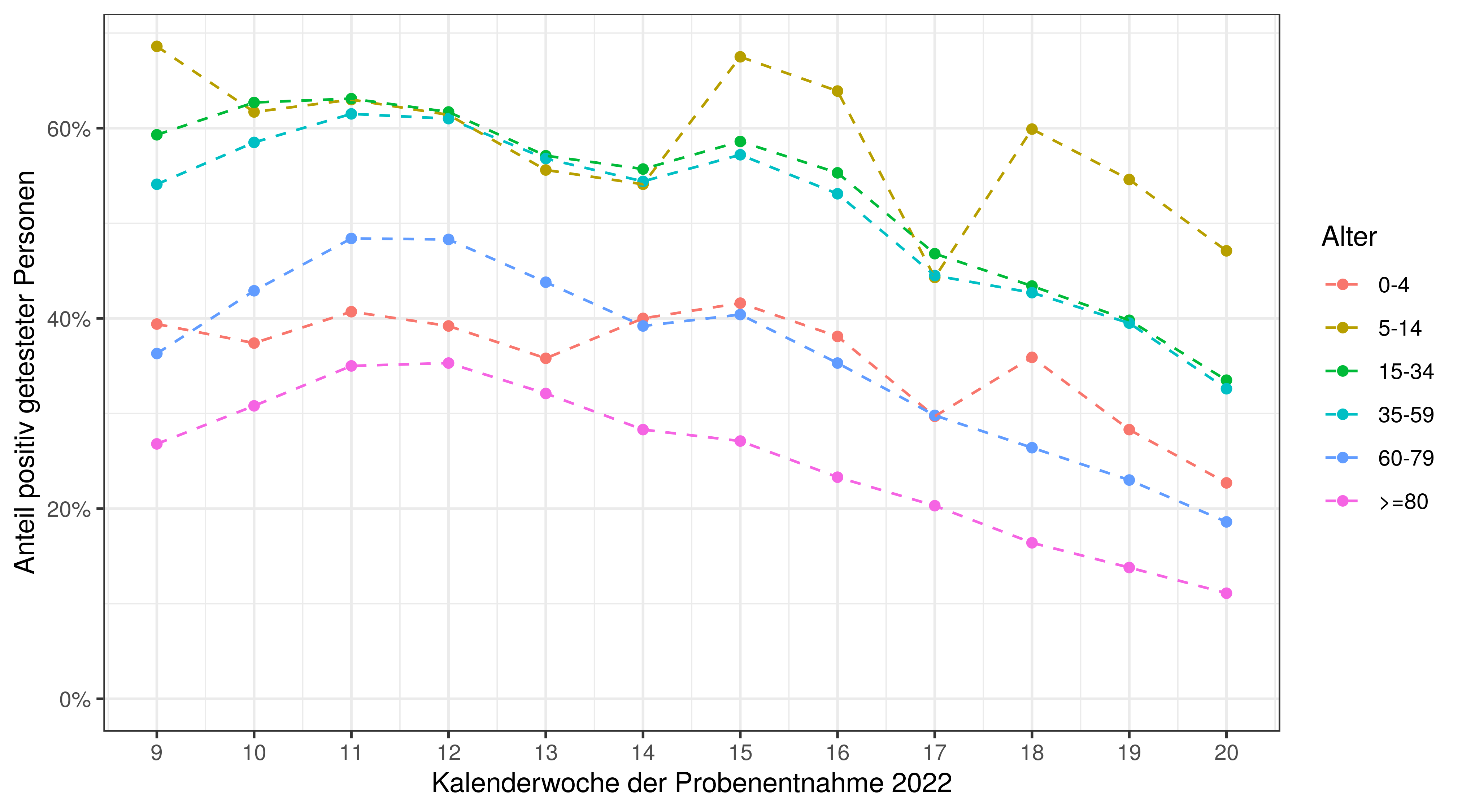 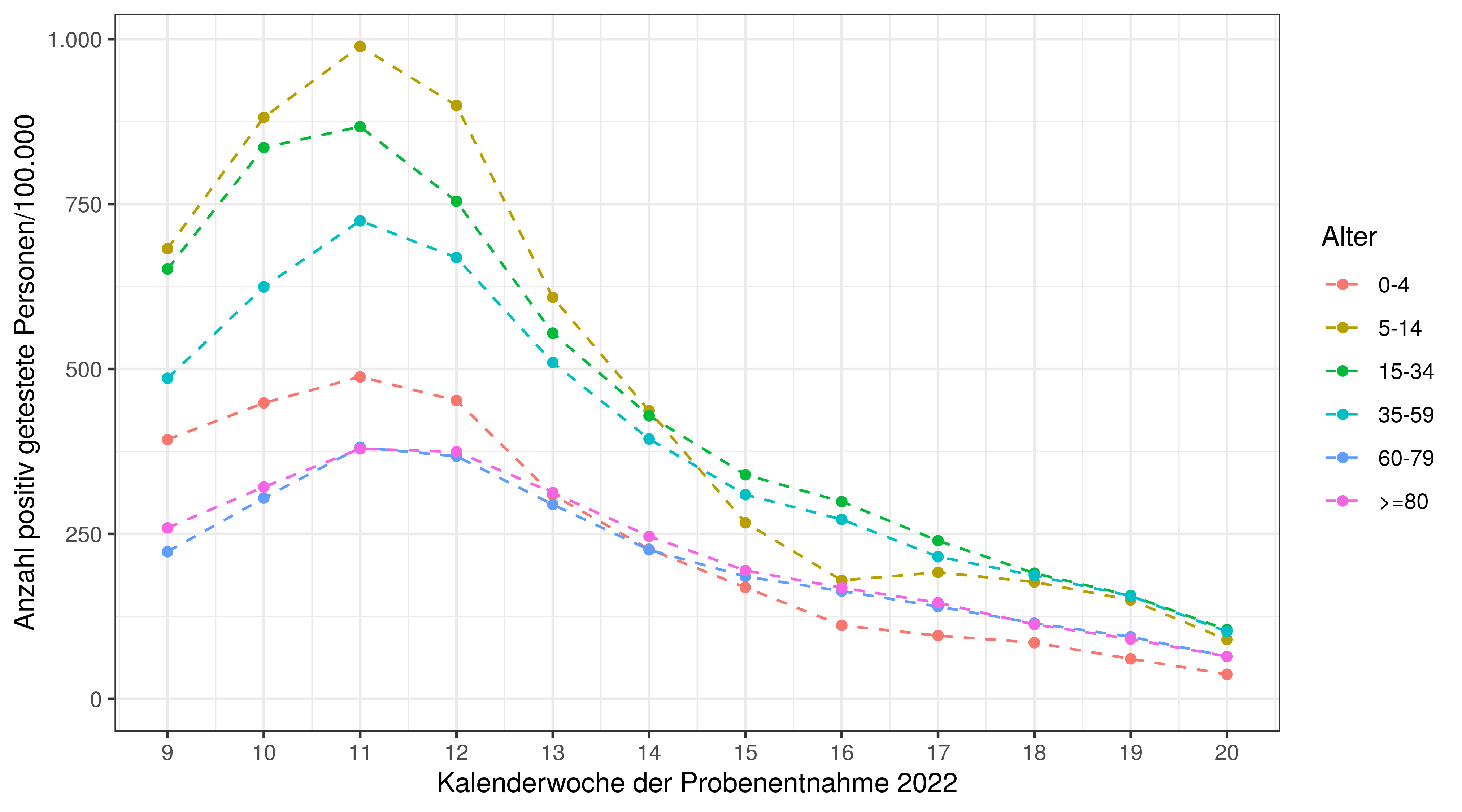 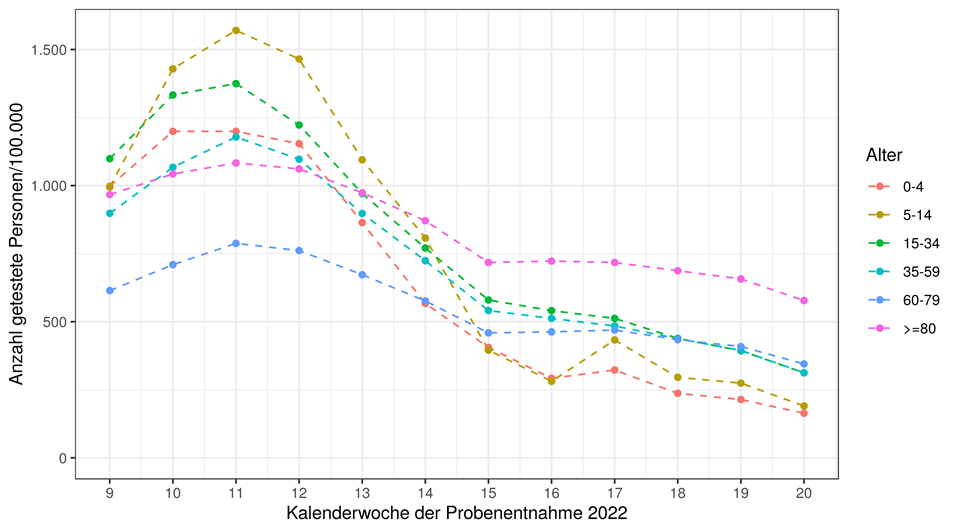 3